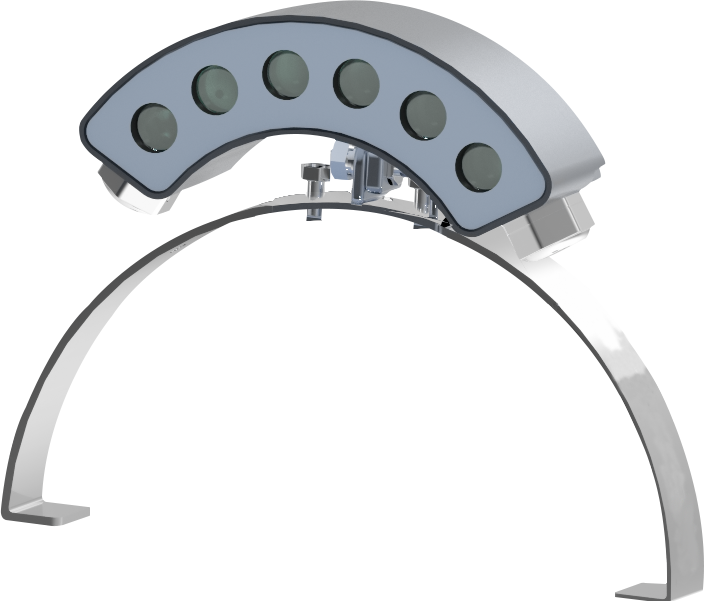 【型号:F4015】
概述
技术参数
灯具尺寸（mm）
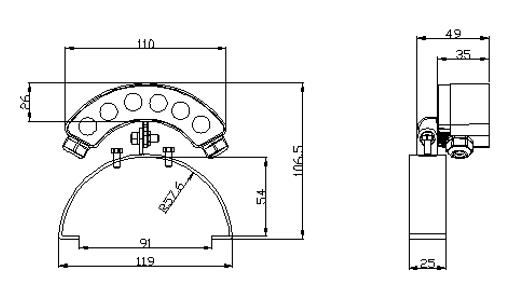